UNIT 4 WILDLIFE
4.2 WILDLIFE WATCHING
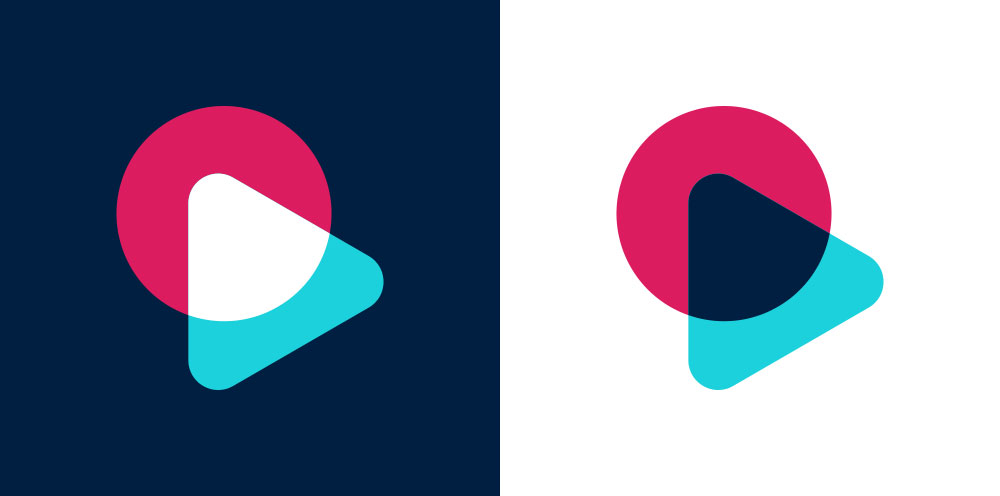 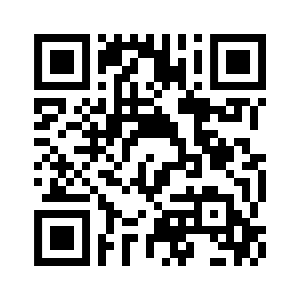 [Speaker Notes: https://hr.izzi.digital/#/repository/204]
WILDLIFE WATCHING
UNIT 4 WILDLIFE
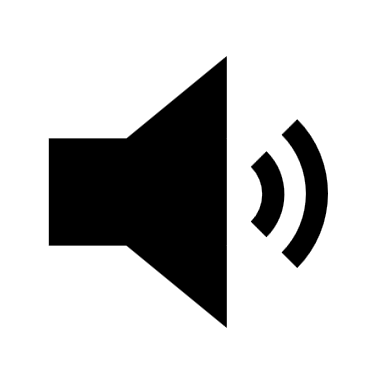 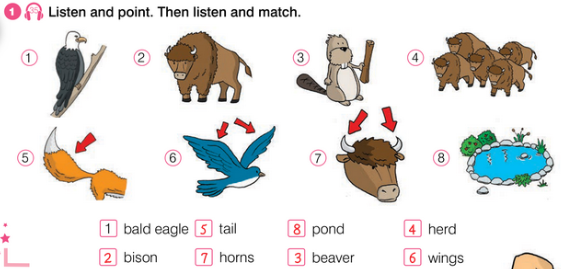 bald eagle = bjeloglavi orao 
bison = bizon
beaver = dabar
herd = stado
tail = rep
wings = krila
horns = rogovi
pond = jezerce
[Speaker Notes: https://hr.izzi.digital/#/repository/204]
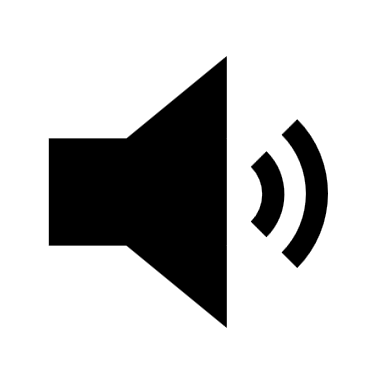 WILDLIFE WATCHING
UNIT 4 WILDLIFE
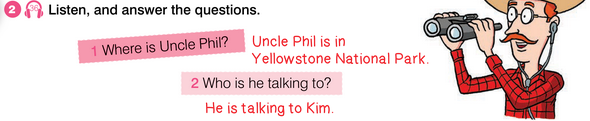 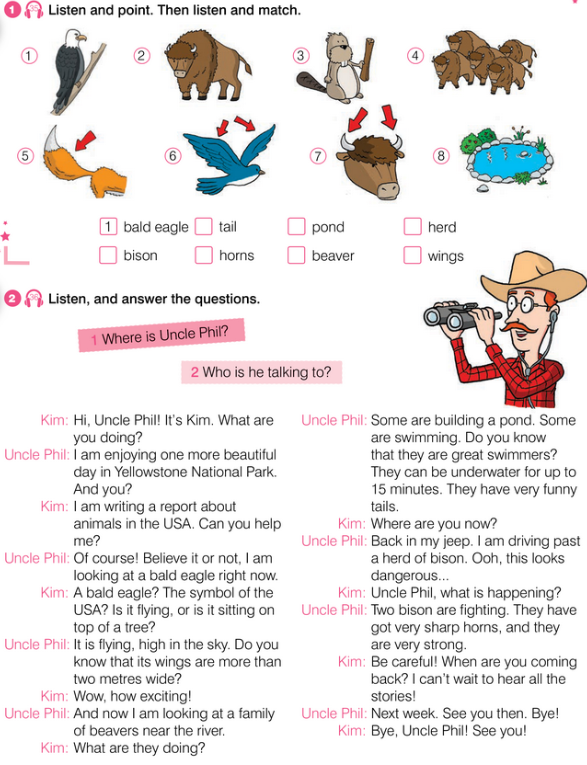 symbol = simbol
wide = širok
exciting = uzbudljivo
near = blizu, u blizini
underwater = ispod površine vode
past = pokraj, uz
sharp = oštar
[Speaker Notes: https://hr.izzi.digital/#/repository/204]
WILDLIFE WATCHING
UNIT 4 WILDLIFE
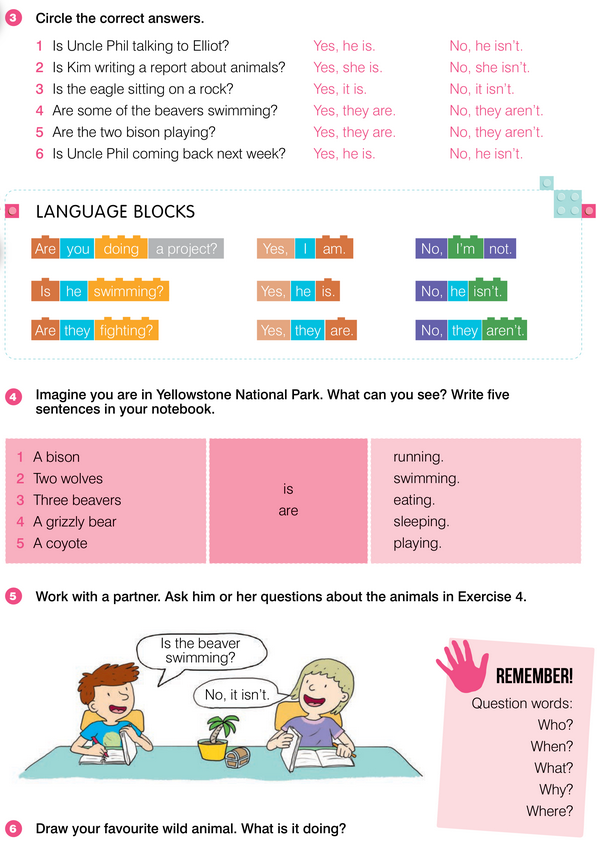 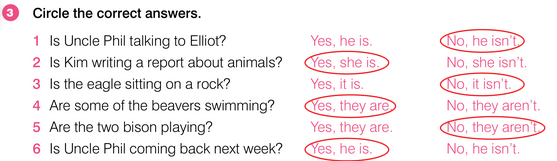 [Speaker Notes: https://hr.izzi.digital/#/repository/204]
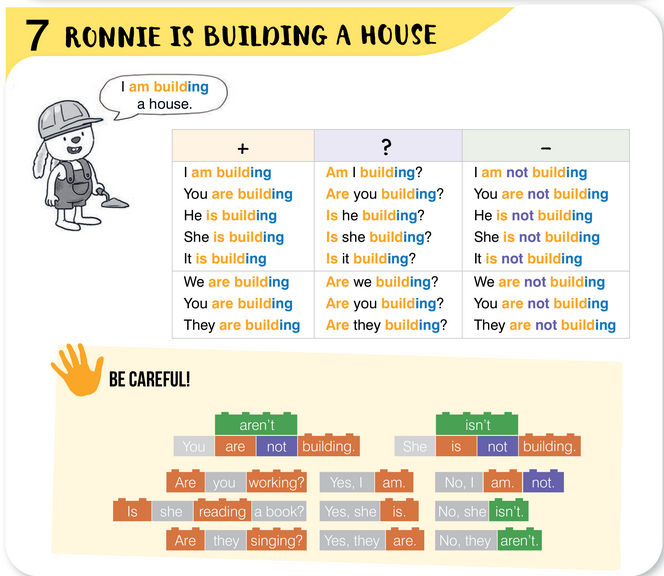 UNIT 4 WILDLIFE
WILDLIFE WATCHING
[Speaker Notes: https://hr.izzi.digital/#/repository/204]
WILDLIFE WATCHING
UNIT 4 WILDLIFE
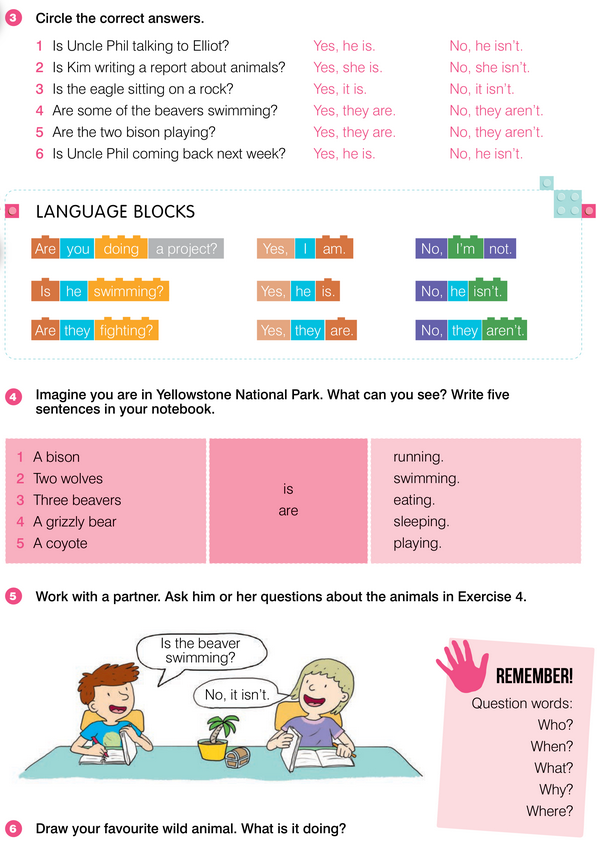 [Speaker Notes: https://hr.izzi.digital/#/repository/204]
WILDLIFE WATCHING
UNIT 4 WILDLIFE
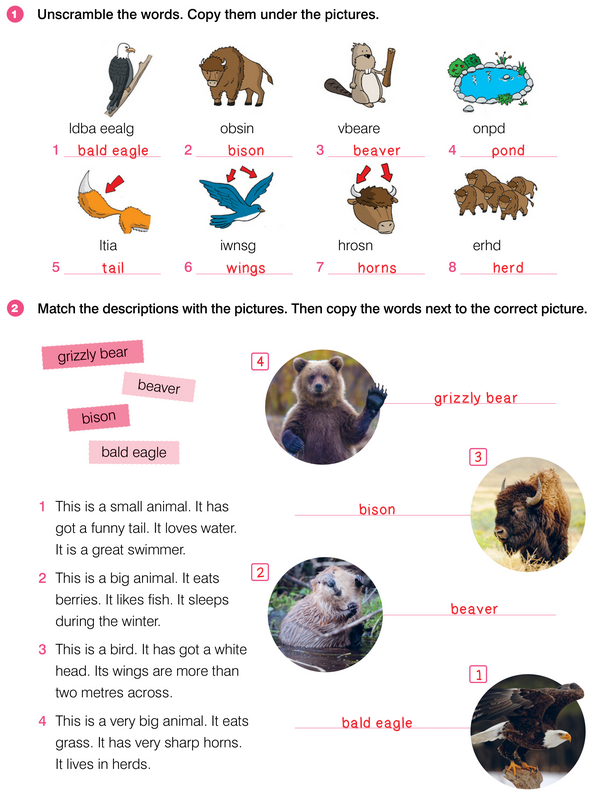 [Speaker Notes: https://hr.izzi.digital/#/repository/204]
WILDLIFE WATCHING
UNIT 4 WILDLIFE
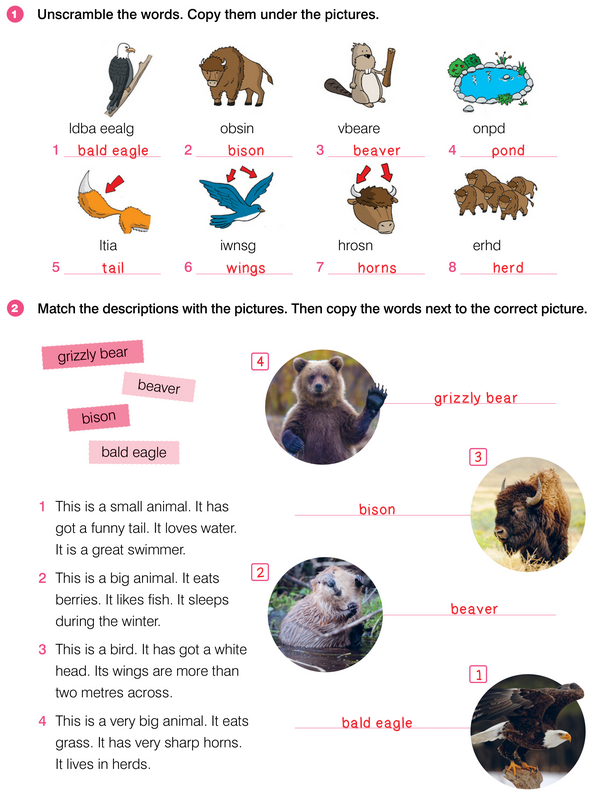 [Speaker Notes: https://hr.izzi.digital/#/repository/204]
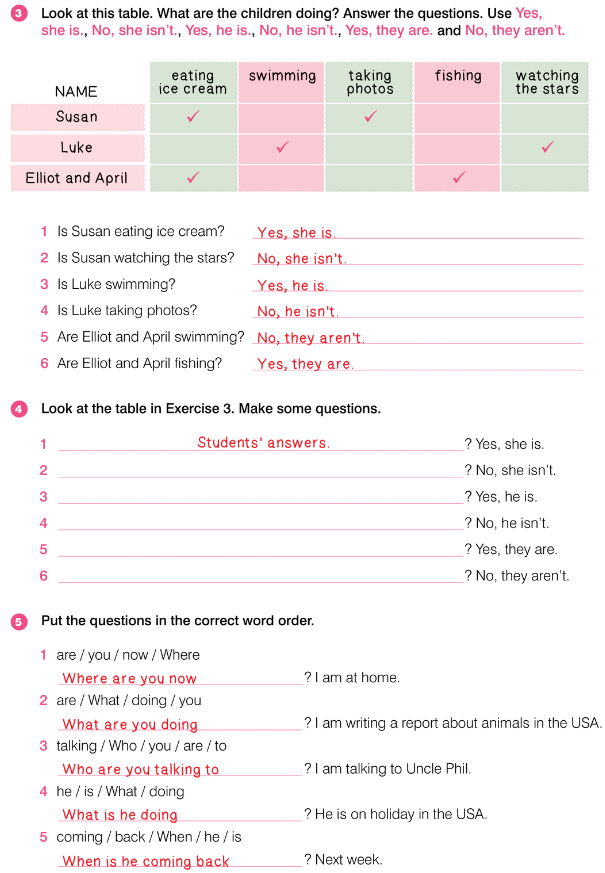 UNIT 4 WILDLIFE
WILDLIFE WATCHING
[Speaker Notes: https://hr.izzi.digital/#/repository/204]
WILDLIFE WATCHING
UNIT 4 WILDLIFE
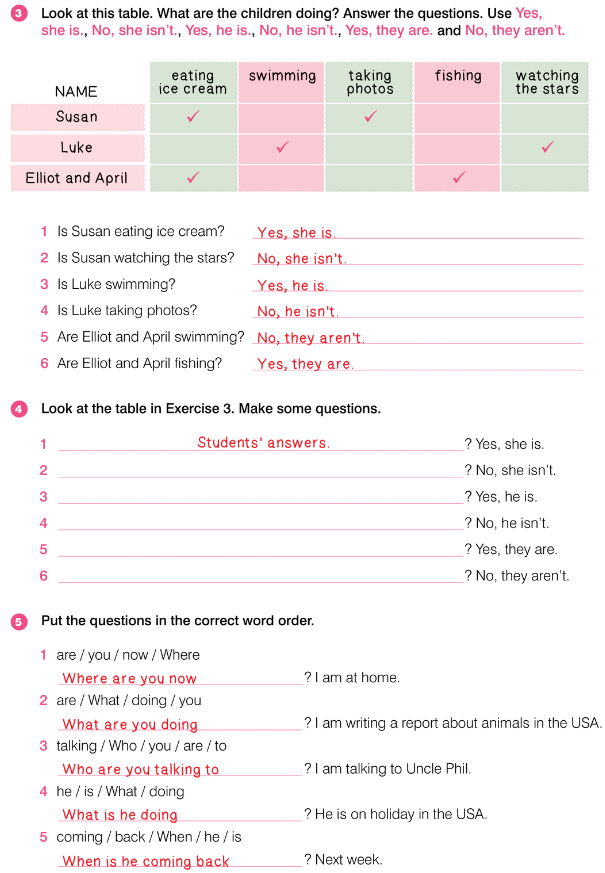 [Speaker Notes: https://hr.izzi.digital/#/repository/204]